0
高校数学の知識から、人工知能・機械学習・データ解析へつなげる、必要最低限の教科書
明治大学 理工学部 応用化学科
データ化学工学研究室  金子 弘昌
1
どうして人工知能について学ぶ必要があるのか？
人工知能・数学・統計・・・を学ぶ理由

世の中にある怪しい人工知能・統計関係の話にだまされなくなる

自分で人工知能をつくれる
暗黙知を形式知化できる= 誰かの頭の中に知識・知見・経験としてあるけど   言葉・文字にして他の人に伝えられないこと (暗黙知) を、   伝えられる形として表現 (形式知化) できる

自分でデータ解析ができるようになる
人工知能・機械学習・データ解析を武器にして、
自分で、新しい研究を開拓できる！
2
どうやって人工知能について学ぶのか？
人工知能・数学・統計・・・を学ぶ方法

この資料を順番に、
自分の頭で考えながら、
実際に手を動かしながら、
分からないところはインターネットなどで調べながら(高校数学で対応できるように作りましたが、念のため)、理解していってください
3
内容
行列・ベクトルの表現

いろいろな行列
正方行列・単位行列・逆行列・線形変換

固有値・固有ベクトル

偏微分・全微分・Lagrangeの未定乗数法

確率
同時確率・条件付き確率・周辺化・確率の加法定理・確率の乗法定理・ベイズの定理
4
連立方程式 (二元一次方程式)
二元一次方程式
二元：２つの変数がある (たとえば、x と y )
一次：すべての変数は、１乗 ( x2 とか y3 とかはない)

例：



解き方：
２つの式を使って１つ文字を減らして、もう１つの値を求める
その値と１つの式を使って、残りの文字の値を求める

答え： x = 2, y = 1
5
二元一次方程式を別の形で表現する
とおき、
を、
と書くことにする (後で詳しく                          説明します)
6
行列
左のように、縦に２つ以上、横に２つ以上
数字が並んだものを行列とよぶ
列
行
・・・２行２列の行列、２×２の行列
・・・３行４列の行列、３×４の行列
7
行列の表し方
行列をローマ字であらわすときは、
の A, B のように、大文字の太字 (ボールド体, bold) を必ず使う( a, a, a, A, A とかではダメ)
ひと目で、この文字は行列をあらわしている！ とわかるメリット
8
転置行列
行列の縦と横を入れ替えたもの
A の転置行列を AT とあらわす
9
ベクトル
左のように、縦に２つ以上、横に１つ
数字が並んだものを縦ベクトルとよぶ
左のように、縦に１つ、横に２つ以上
数字が並んだものを横ベクトルとよぶ
縦ベクトルと横ベクトルとを合わせて、ベクトルとよぶ
10
座標系でのベクトル
たとえば、
のとき (これは、x = 2, y = 1 をあらわす)、
y
右のような x, y座標 (二次元座標)においてベクトルは原点からの矢印で表わされる
1
も右と同じ矢印になる
[縦ベクトルも横ベクトルも同じこと]
0
2
x
は x, y, z座標 (三次元座標) での矢印、
は四次元座標での矢印、・・・
11
ベクトルの大きさ
ベクトルの大きさとは、ベクトルの矢印の長さのこと
各要素の二乗を足し合わせたものの平方根で計算できる
例1) ベクトル (2, 1) の大きさは、
例2) ベクトル (-2, 3.4, 5.1) の大きさは、
6.44…
12
ベクトルの表し方
ベクトルをローマ字であらわすときは、の a, b のように、小文字の太字 (ボールド体, bold) を必ず使う( a, a, A, A, A とかではダメ)
ひと目で、この文字はベクトルをあらわしている！ とわかるメリット
ベクトルの大きさは、||a|| や ||b|| のように表される
13
行列とベクトル
のとき、
14
正方行列
縦の長さと横の長さが等しい行列
15
単位行列
対角成分が 1 で、他が 0 の正方行列






I や E で表されることが多い
・・・
とか
16
行列・ベクトルの足し算・引き算
行列・ベクトルの足し算・引き算は、それぞれの中身を足し算・引き算する
注意！　行列やベクトルの大きさが同じでないと足し算・引き算できない
17
行列同士の掛け算
足し算・引き算と比べると、ちょっと複雑
掛け算の順番を
変えたら、答えが
異なった！
18
行列同士の掛け算のイメージ 1/3
1
1
1
1
2
2
1
1
3
3
1
1
19
行列同士の掛け算のイメージ 2/3
1
1
2
2
2
2
2
2
3
3
2
2
20
行列同士の掛け算のイメージ 3/3
1
1
3
3
2
2
3
3
3
3
3
3
21
行列同士の掛け算の注意点
m×n の行列と、p×q の行列との掛け算のとき、n = p でなければならない (m と q は何でもよい)

例: 2×3 の行列と 3×6 の行列、5×4 の行列と 4×10 の行列


行列の掛け算の順番を変えたとき、答えが同じになるとは限らない

例:
22
行列とベクトルとの掛け算
ベクトルは行列の一部、として考えると、行列同士の掛け算とやり方は同じ
(p.5の連立方程式)
23
ベクトル同士の掛け算
ベクトルは行列の一部、として考えると、行列・ベクトルの掛け算と同じ
24
逆行列
ある正方行列について、掛けると単位行列になる正方行列
A の逆行列は、A-1 で表される
25
逆行列と連立方程式 1/2
逆行列は連立方程式を解くことに対応
とおくと、(p.21より)
の両辺に左から A-1 をかけると、(p.20 の行列の掛け算の注意点にあるように、 右から掛けるか左から掛けるかも大事)
26
逆行列と連立方程式 2/2
より、
27
逆行列の計算
逆行列の計算方法として、
掃き出し法
余因子法が存在する

いろいろなプログラミング言語で逆行列を計算する関数が用意されているため、利用するとよい
例
Python: numpy.linalg.inv
MATLAB: inv
R: solve
28
逆行列の応用先
最小二乗法による線形重回帰分析https://datachemeng.com/ordinaryleastsquares/

部分的最小二乗回帰(Partial Least Squares Regression, PLS)https://datachemeng.com/partialleastsquares/など
29
逆行列を計算できない場合
線形従属 (一次従属) のベクトルが存在するとき
において、一列目と二列目は
のように、一列目の定数倍で二列目が表される
このようなベクトル間の関係を、線形従属 (一次従属) とよぶ
30
行列の階数 (ランク)
線形独立 (一次独立) なベクトルの数のことを、行列の階数 (ランク) と呼ぶ
のランクは 2
のランクは 3
のランクは 2
31
行列式
正方行列に対して与えられる
A の行列式を det(A) もしくは |A| で表す
A が逆行列をもたない
A に線形従属なベクトルがある
⇔
⇔
det(A) = 0
のとき、
A が 2×2 の行列
32
線形変換
ある縦ベクトル x に対して、左から正方行列をかけることを、線形変換とよぶ
のとき、
33
線形変換 意味合い
線形変換は、ベクトルの 回転 ＆ 伸縮
どんな回転・伸縮になるかは、正方行列・ベクトルによって異なる
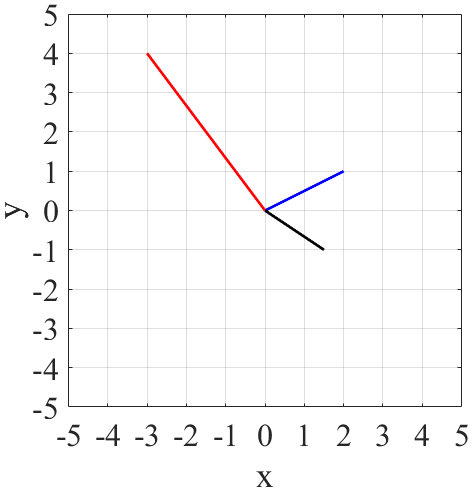 Ax
Bx
34
固有値問題      固有値・固有ベクトル
正方行列 A に対して、となる λ を固有値、x を固有ベクトルとよぶ

意味合い：	あるベクトルを線形変換 (ベクトルの回転 ＆ 伸縮) 		したときに、向きが同じで長さが定数倍になった
そのベクトルが固有ベクトル
定数が固有値

固有値問題：固有値・固有ベクトルを見つける問題
35
固有値・固有ベクトルの計算
固有値問題を解く方法として、A の固有方程式を解く方法が存在する

いろいろなプログラミング言語で固有値・固有ベクトルを計算する関数が用意されているため、利用するとよい
例
Python: numpy.linalg.eig
MATLAB: eig
R: eigen
36
固有値・固有ベクトルの応用先
主成分分析(Principal Component Analysis, PCA)https://datachemeng.com/principalcomponentanalysis/

部分的最小二乗回帰(Partial Least Squares Regression, PLS)https://datachemeng.com/partialleastsquares/など
37
偏微分
複数の変数をもつ関数に対して、一つの変数に着目して、他の変数は定数とみなして、微分すること
関数 f(x, y, z) を x で偏微分することをであらわす
例)
のとき、
38
全微分
複数の変数をもつ関数に対して、すべての変数が微小変化したときの関数の変化を表現したもの
関数 z = f(x, y) とすると、x → x + dx
y → y + dy
だけ微小変化したとき、z の微小変化 z → z + dz は
とあらわされる
39
Lagrangeの未定乗数法
複数の変数をもつ関数を、制約条件があるなかで最大化(もしくは最小化) する方法
たとえば、２変数 x, y として、最大化したい関数を f(x, y),
制約条件を g(x, y) = 0 とする
Lagrangeの未定乗数法では、ラグランジュ定数を λ として、
とするとき、
をすべて満たす点が、 f(x, y) を最大にする点となる
40
Lagrangeの未定乗数法の雑な証明
は制約条件 g(x, y) = 0 と同じ
c を定数として、f(x, y) = c と g(x, y) = 0 のそれぞれの勾配ベクトル(法線ベクトル、曲線に垂直なベクトルのこと) が平行
f(x, y) = c と g(x, y) = 0 が接する
接しない、つまり f(x, y) = c と g(x, y) = 0 が交わるとき、g(x, y) = 0 で f(x, y) > c となる点が存在する
f(x, y) = c と g(x, y) = 0 が接する点において、c が最大
41
勾配ベクトル、法線ベクトル 1/2
曲線 f(x, y) = c において、ある点 (x, y) から曲線上に (Δx, Δy) だけ微小変化させる
(Δx, Δy) は接線ベクトル
曲線上の変化なので、
よって、
42
勾配ベクトル、法線ベクトル 2/2
は、 f(x, y) = c の接線ベクトル (Δx, Δy) に垂直なベクトル
					     (法線ベクトル)
このベクトルを、勾配ベクトルとよぶ
43
Lagrangeの未定乗数法の応用先
部分的最小二乗回帰(Partial Least Squares Regression, PLS)https://datachemeng.com/partialleastsquares/

サポートベクターマシン(Support Vector Machine, SVM)https://datachemeng.com/supportvectormachine/など
44
確率
ある事象 A が起こる確率は p(A) とあらわされる
例) p(サイコロを振って 1 が出る) = 1/6

確率変数 X の値が xi となる確率は p( X = xi ) とあらわされる
上の例のとき、 p( X = 1 ) = 1/6

確率変数 X が任意の値をもつとき、“ = xi ” を省略して p(X) とあらわす
45
同時確率・条件付き確率
２つの確率変数 X, Y が、それぞれ X = xi, Y = yj となる確率を同時確率とよび、p( X = xi, Y = yj ) とあらわす
例) X : サイコロPを振る、Y : サイコロQを振る、のとき、      p( X = 2, Y = 3 ) = 1/36

X = xi の場合だけを考えたとき、 Y = yj となる確率を、X = xi が与えられた下での Y = yj の条件付き確率とよび、p(Y = yj | X = xi ) とあらわす
例) X : サイコロPを振る、Y : サイコロQを振る、のとき、      p( Y = 3 | X = 2 ) = 1/6
46
X:喫煙・Y:パチンコ 人口
日本の全人口(2016年)：およそ 12,000 万人 [1]

X=1・・・喫煙者(2016年)：		およそ 2,000 万人 [2]
X=0・・・非喫煙者(2016年)：	およそ 10,000 万人 [2]
Y=1・・・パチンコ参加者(2016年)：	およそ 1,000 万人 [3]
Y=0・・・パチンコ非参加者(2016年)：	およそ 11,000 万人 [3]
X=1 かつ Y=1 (2015年) ・・・       およそ 500 万人 [3]
X=1 かつ Y=0 (2015年) ・・・ およそ 1,500 万人 [2][3]
X=0 かつ Y=1 (2015年) ・・・ およそ 500 万人 [2][3]
X=0 かつ Y=0 (2015年) ・・・ およそ 9,500 万人 [2][3]
[1] https://ja.wikipedia.org/wiki/%E6%97%A5%E6%9C%AC%E3%81%AE%E4%BA%BA%E5%8F%A3%E7%B5%B1%E8%A8%88
[2] https://www.jti.co.jp/investors/library/press_releases/2016/0728_01.html
[3] http://www.mhlw.go.jp/file/06-Seisakujouhou-10900000-Kenkoukyoku/0000110201_3.pdf
47
X:喫煙・Y:パチンコ ベン図
全人口：12,000 万
非喫煙者 (X=0)：10,000 万
喫煙者(X=1)：
2,000 万
9,500 万
1,500 万
パチンコ非参加者 (Y=0)：11,000 万
500 万
500 万
パチンコ参加者 (Y=1)：1,000 万
48
X:喫煙・Y:パチンコ 同時確率
p( X = 1, Y = 1) = 500 / 12,000 = 0.04

p( X = 1, Y = 0) = 1,500 / 12,000 = 0.13

p( X = 0, Y = 1) = 500 / 12,000 = 0.04

p( X = 0, Y = 0) = 9,500 / 12,000 = 0.79

すべて足すと 1 になる
49
X:喫煙・Y:パチンコ 条件付き確率
p( X = 1 | Y = 1) = 500 / 1,000 = 0.50
p( X = 0 | Y = 1) = 500 / 1,000 = 0.50 (= 1 – 0.50)

p( X = 1 | Y = 0) = 1,500 / 11,000 = 0.14
p( X = 0 | Y = 0) = 9,500 / 11,000 = 0.86 (= 1 – 0.14)

p( Y = 1 | X = 1 ) = 500 / 2,000 = 0.25
p( Y = 0 | X = 1 ) = 1,500 / 2,000 = 0.75 (= 1 – 0.25)

p( Y = 1 | X = 0 ) = 500 / 10,000 = 0.05
p( Y = 0 | X = 0 ) = 9,500 / 10,000 = 0.95 (= 1 – 0.05)
50
確率の加法定理
加法定理例) 前ページのサイコロ      p( Y=3 ) = p( X=1, Y=3 ) + p( X=2, Y=3 ) + p( X=3, Y=3 ) +                       p( X=4, Y=3 ) + p( X=5, Y=3 ) + p( X=6, Y=3 )                     = 1/36 + 1/36 + 1/36 + 1/36 + 1/36 + 1/36                    = 1/6

X についての周辺化とも呼ばれる
p( Y ) ：周辺確率
51
X:喫煙・Y:パチンコ 確率の加法定理
p( X = 1 ) = p( X = 1, Y = 1) + p( X = 1, Y = 0) = 0.04 + 0.13 = 0.17                (= 2,000/12,000 = 0.17)

p( X = 0 ) = p( X = 0, Y = 1) + p( X = 0, Y = 0) = 0.04 + 0.79 = 0.83                (= 10,000/12,000 = 0.83)



p( Y = 1 ) = p( X = 0, Y = 1) + p( X = 1, Y = 1) = 0.04 + 0.04 = 0.08                (= 1,000/12,000 = 0.08)

p( Y = 0 ) = p( X = 1, Y = 0) + p( X = 0, Y = 0) = 0.13 + 0.79 = 0.92                (= 11,000/12,000 = 0.92)
52
確率の乗法定理
乗法定理


意味合い：X の確率に、X が与えられたときの Y の確率をかけると                   X と Y が同時に起こる確率
53
X:喫煙・Y:パチンコ 確率の乗法定理
p( X = 1, Y = 1) = p( X = 1 | Y = 1) p( Y = 1 ) = 0.50 × 0.08 = 0.04                          = p( Y = 1 | X = 1) p( X = 1 ) = 0.25 × 0.17 = 0.04

p( X = 1, Y = 0) = p( X = 1 | Y = 0) p( Y = 0 ) = 0.14 × 0.92 = 0.13                          = p( Y = 0 | X = 1) p( X = 1 ) = 0.75 × 0.17 = 0.13

p( X = 0, Y = 1) = p( X = 0 | Y = 1) p( Y = 1 ) = 0.50 × 0.08 = 0.04                          = p( Y = 1 | X = 0) p( X = 0 ) = 0.05 × 0.83 = 0.04

p( X = 0, Y = 0) = p( X = 0 | Y = 0) p( Y = 0 ) = 0.86 × 0.92 = 0.79                          = p( Y = 0 | X = 0) p( X = 0 ) = 0.95 × 0.83 = 0.79
54
ベイズの定理
確率の乗法定理より、
よって、
確率の加法定理より、
ベイズの定理：
55
ベイズの定理　メリット
ベイズの定理：
X が与えられたときの Y の条件付き確率と X の周辺確率のみから、
Y が与えられたときの X の条件付き確率 を計算できる
p( X ) ：Y が与えられる前の X の確率 (事前確率)
p( Y ) ：X が与えられる前の Y の確率 (事前確率)
p( Y | X )：X が与えられた後の Y の確率 (事後確率)
p( X | Y )：Y が与えられた後の X の確率 (事後確率)
X の事前確率と X が与えられた後の Y の事後確率 のみから、
Y が与えられた後の X の事後確率 を計算できる
56
X:喫煙・Y:パチンコ ベイズの定理
喫煙者の確率と
喫煙者におけるパチンコ利用者の確率 のみから、
パチンコ利用者における喫煙者の確率 を計算できた
パチンコで出口調査をしなくても、パチンコ利用者における喫煙者の確率 がわかる
57
確率・ベイズの定理の応用先
Generative Topographic Mapping (GTM)https://datachemeng.com/generativetopographicmapping/

ガウス過程による回帰(Gaussian Process Regression, GPR)https://datachemeng.com/gaussianprocessregression/など